CS162Operating Systems andSystems ProgrammingLecture 15Virtual Memory (2)
Professor Natacha Crooks
https://cs162.org/
Slides based on prior slide decks from David Culler, Ion Stoica, John Kubiatowicz, Alison Norman and Lorenzo Alvisi
Recall: Memory Management Wishlist
Memory Protection

Memory Sharing

Flexible Memory Placement

Support for Sparse Addresses

Runtime Lookup Efficiency

Compact Translation Table
Recall: Increasingly powerful mechanisms
No protection. Living life on the edge
Can access all memory
Base & Bound
Absolute memory addressing. Hard to relocate
Base & Bound with Relocation
Internal fragmentation when address space is sparse
Segmentation
Paging
External fragmentation as assigning variably sized chunks
Paging
Divide logical address space of process into fixed sized chunks called pages

View physical memory as an array of fixed-sized slots called page frames

Each page frame can contain a 
single virtual-memory page

Pages should be small to minimise internal fragmentation (1K-16k)
How to Implement Simple Paging?
Interpret virtual address as two components
Virtual Page #
Offset
no. of bits specifies size of page
no. of bits specifies no. of pages in VA space
How to Implement Simple Paging?
Interpret virtual address as two components
20 bits
12 bits
Page Size
2^12 = 4096 B = 4KB
2^20 pages
A (Simplified) Page Table
A page table stores 
virtual-to-physical address translations

One page table per process. Lives in memory. 

Address stored in the in the Page Table Base Register


 PTBR value saved/restored in PCB on context switch
How to access a byte?
Extract page number (first p bits)

Map virtual page number into a frame number 
(also called physical page number) using a page table 

Extract offset (last o bits)
Convert to physical memory location: access byte at offset in frame
A (Simplified) Page Table
Virtual Page        Offset
    p             o
Memory
p
o
Frame f
Example: A Mini Page Table
Assume we have a 64 bytes (2^6) of physical memory

Assume we want pages of 4 bytes (2^2)

How long should our addresses be?
6 bits

How many offset bits should we assign?
2 bits

How many virtual pages can we have?
6 bit addresses, 2 bit for offsets, 4 bits for VPN. 
2^4 = 16 pages
Example: A Mini Page Table
4 bits
2 bits
PMemory
VMemory
Page Table
I   J    K   L
A   B   C   D
A   B   C   D
0x0
0


1


2



4
E   F   G   H
0x4
E   F   G   H
I   J    K   L
0x8
…
A   B   C   D
…
…
Example: A Mini Page Table
4 bits
2 bits
PMemory
VMemory
Page Table
I   J    K   L
A   B   C   D
A   B   C   D
0x0
0


1


2



4
E   F   G   H
0x4
E   F   G   H
I   J    K   L
0x8
…
A   B   C   D
…
…
Example: A Mini Page Table
0010
01
0x9 =
PMemory
VMemory
Page Table
I   J    K   L
A   B   C   D
A   B   C   D
0x0
0


1


2



4
E   F   G   H
0x4
E   F   G   H
I   J    K   L
0x8
…
A   B   C   D
…
…
Step 1: Extract Virtual Page Number
0010
01
0x9 =
PMemory
VMemory
Page Table
I   J    K   L
Virtual Page Number:0010 => 2.

Access Index 2 of Page Table
A   B   C   D
A   B   C   D
0x0
0


1


2



4
E   F   G   H
0x4
E   F   G   H
I   J    K   L
0x8
…
A   B   C   D
…
…
Step 2: Identify Physical Page Number
0010
01
0x9 =
PMemory
VMemory
Page Table
I   J    K   L
A   B   C   D
A   B   C   D
0x0
0


1


2



4
E   F   G   H
0x4
E   F   G   H
I   J    K   L
0x8
…
A   B   C   D
…
…
Step 3: Extract Frame Offset
0010
01
0x9 =
PMemory
VMemory
Page Table
I   J    K   L
A   B   C   D
A   B   C   D
0x0
0


1


2



4
E   F   G   H
0x4
E   F   G   H
I   J    K   L
0x8
…
A   B   C   D
…
…
Step 3: Extract Frame Offset
0010
01
0x9 =
PMemory
VMemory
Page Table
I   J    K   L
Offset: 01 => 1.

Access Byte 1 of Frame
A   B   C   D
A   B   C   D
0x0
0


1


2



4
E   F   G   H
0x4
E   F   G   H
I   J    K   L
0x8
…
A   B   C   D
…
…
Step 3: Extract Frame Offset
0010
01
0x9 =
PMemory
VMemory
Page Table
I   J    K   L
A   B   C   D
A   B   C   D
0x0
0


1


2



4
E   F   G   H
0x4
E   F   G   H
I   J    K   L
0x8
…
A   B   C   D
…
…
Step 4: Convert to Physical Address
0010
01
0x9 =
PMemory
VMemory
Page Table
I   J    K   L
A   B   C   D
A   B   C   D
0x0
0


1


2



4
E   F   G   H
0x4
E   F   G   H
I   J    K   L
0x8
Physical Page Number * Page Size 
+ Offset 
= 
0 * 4 + 1 = 1
…
A   B   C   D
…
…
Page Frame Number
(Physical Page Number)
Free
(OS)
0
PS
D
A
PCD
PWT
U
W
P
31-12
11-9
8
7
6
5
4
3
2
1
0
What is a page table entry? (32 bits)
P: 	Present (same as “valid” bit in other architectures) 

		W: 	Writeable

		U: 	User accessible

 		PWT:	Page write transparent: external cache write-through

		PCD:	Page cache disabled (page cannot be cached)

		A: 	Accessed: page has been accessed recently

		D: 	Dirty: page has been modified recently

		PS: 	Page Size
Size of page table entry:
PFN (20 bits) + 12 bits for access control/caching

4 bytes
The Great Power of the PTE
Demand Paging

Keep only active pages in memory
Place others on disk and mark their PTEs invalid
Copy-on-Write

UNIX fork gives copy of parent address space to child.  Use combination of page sharing + marking pages as read-only
Zero Fill On Demand

New data pages must carry no information 

Mark PTEs as invalid; page fault on use gets zeroed page
Data Breakpoints

For debugger, mark instruction page as read-only. Will trigger page-fault when try to execute
Paging & Sharing
Processes share a page by each mapping a page of their own virtual address space to the same frame

Use protection bits for fine-sharing
PageTablePtrB
PageTablePtrA
Page Table
Page Table
Page Frame
PFN,     R
0x0171
PFN,     R
0x2141
Where is page sharing used ?
Kernel region of every process has the same page table entries


Different processes running same binary! 
Do not need to duplicate code segments


Shared-memory segments between different processes
Memory Layout for Linux 32-bit
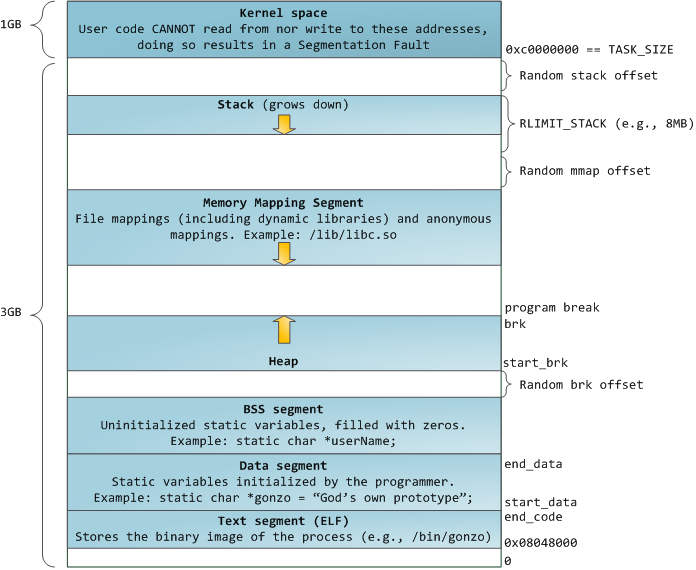 An aside: Meltdown
From the paper:Meltdown is a novel attack that allows overcoming memory isolation completely by providing a simple way for any user process to read the entire kernel memory of the machine it executes on, including all physical memory mapped in the kernel region. Meltdown does not exploit any software vulnerability, i.e., it works on all major operating systems.
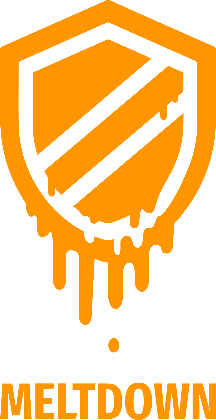 1. raise_exception(); 
2. // the line below is never reached 
3. access(probe_array[data * 4096]);]
Are we done?
How big can a page table get on x86 (32 bits)? 


4KB page => 2^12
2^32/2^12 => 2^20 pages
2^20 * 4 bytes = 4 MB (approx.)
That’s a lot per process!!
How big can a page table get on x86 (64 bits)? 


4KB page => 2^12
2^64/2^12 => 2^52 pages
2^20 * 8 bytes = 36 petabytes (approx.)
That’s a lot per process!!
Limitations of paging
Space overhead 
With a 64-bit address space, size of page table can be huge

Time overhead 
Accessing data now requires two memory accesses must also access page table, to find mapped frame

Internal Fragmentation
4KB pages
The Secret to the Whole of CS
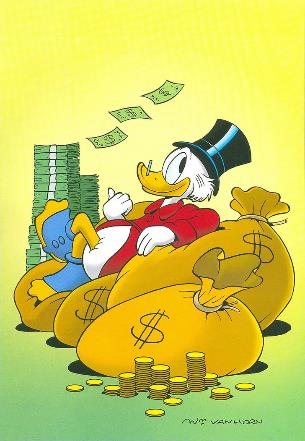 Batching

Caching

Indirection

Specialised Hardware
Sparsity
Address space is sparse, i.e. has holes that are not mapped to physical memory
Most this space is taken up by page tables mapped to nothing
Process has access to full 2^64 bytes (virtually)

Physically, that would be 17,179,869,184 gigabytes
Paging the page table: 2-level paging
Tree of Page Tables
Outer Page #
Inner Page #
Offset
Physical Memory
Inner Page Table
Inner Page Table
Inner Page Table
Outer Page Table
…
…
…
…
…
PageTablePointer
Inner Page Table  VAddress or PFN
Free
(OS)
0
PS
D
A
PCD
PWT
U
W
P
31-12
11-9
8
7
6
5
4
3
2
1
0
V2: What is a page table entry? (32 bits)
P: 	Present (same as “valid” bit in other architectures) 

		W: 	Writeable

		U: 	User accessible

 		PWT:	Page write transparent: external cache write-through

		PCD:	Page cache disabled (page cannot be cached)

		A: 	Accessed: page has been accessed recently

		D: 	Dirty: page has been modified recently

		PS: 	Page Size
Paging the page table: 2-level paging
Tree of Page Tables
Outer Page #
Inner Page #
Offset
Ensure that fits on a single page
Number of top-level pages
Defines size of a page
Paging the page table: 2-level paging
Tree of Page Tables
Outer Page #
Inner Page #
Offset
4 KB12 bits
10 bits
10 bits
Want to make sure that inner page table fits in a page!
2^12/2^2 = 2^10
Example: x86 classic 32-bit address translation
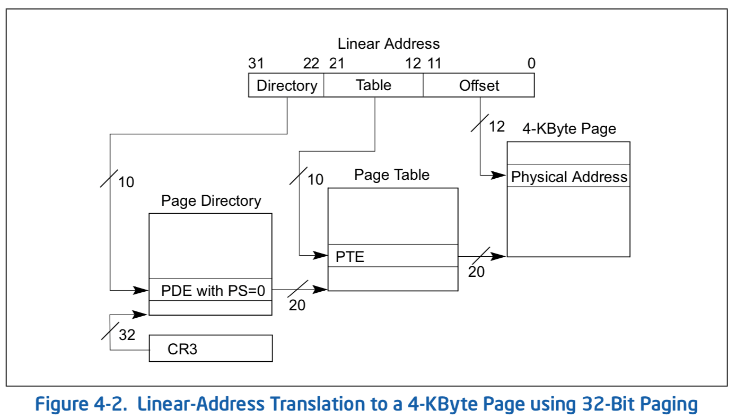 Top-level page-table: Page Directory

Inner page-table:  Page Directory Entries
Example Address Space View
Virtual memory view
Page Table
(level 1)
Page Tables
(level 2)
Physical memory view
111       
110   null
101   null
100   
011   null
010   
001   null
000
1111 1111
stack
11   11101    
10   11100
01   10111
00   10110
stack
1110 0000
1111 0000
1100 0000
stack
11     null  
10   10000
01   01111
00   01110
heap
1000 0000
heap
0111 000
data
11   01101    
10   01100
01   01011
00   01010
data
0101 000
0100 0000
11   00101    
10   00100
01   00011
00   00010
code
page2 #
code
0001 0000
0000 0000
0000 0000
page1 #
offset
Virtual
P1 index
Virtual
P2 index
Offset
10 bits
10 bits
12 bits
Virtual 
Address:
PageTablePtr
PageTablePtr’
Sharing with multilevel page tables
Entire regions of the address space can be efficiently shared
Entire regions of the address space can be efficiently shared
4KB
Virtual
P1 index
Virtual
P2 index
Offset
10 bits
10 bits
12 bits
Virtual 
Address:
PageTablePtr
Marking entire regions as invalid!
If region of address space unused, can mark entire inner region as invalid
4KB
Virtual
P1 index
Virtual
P2 index
Offset
10 bits
10 bits
12 bits
Virtual 
Address:
Marking entire regions as invalid!
If region of address space unused, can mark entire inner region as invalid
4KB
PageTablePtr
Has this helped?
Assuming 10/10/12 split:
Size of Page Table
Outer: (2^10 * 4 bytes) + Inner: 2^10 * (2^10 * 4 bytes) 

Overhead of indirection! BUT Marking inner pages as invalid helps when address spaces are sparse

Downside: now have to do 
two memory accesses for translation
Virtual
Seg #
Virtual
Page #
Offset
Base0
Base1
Base2
Base3
Base4
Base5
Base6
Base7
Base2
Limit0
Limit1
Limit2
Limit3
Limit4
Limit5
Limit6
Limit7
Limit2
Physical
Page #
Offset
V
V
Physical Address
Virtual 
Address:
V
V
N
page #0
V,R
V
page #1
V,R
Check Permissions
N
page #2
page #2
V,R,W
V,R,W
Access
Error
N
>
Access
Error
page #3
V,R,W
V
page #4
N
page #5
V,R,W
Paged Segmentation
Use segments for top level. Paging within each segment. 

Used in x86 (32 bit). 
Code Segment, Data Segment, etc.
Physical
Address:
(40-50 bits)
Physical Page #
12bit Offset
X86 64 bits has a four-level page table!
9 bits
9 bits
9 bits
9 bits
12 bits
48-bit Virtual 
Address:
Virtual
P1 index
Virtual
P2 index
Virtual
P3 index
Virtual
P4 index
Offset
PageTablePtr
4096-byte pages (12 bit offset)Page tables also 4k bytes (pageable)
Inverted Page Table
A single page table that
has an entry for each physical page of the system
Each entry contains process ID + which virtual page maps to physical page
Inverted Table
Virtual: 0x1021

  NULL


  Virtual: 0x0123

  NULL
Physical memory much smaller than virtual memory
0

  1


  2

  3
0

  1


  2

  3
Size proportional to size of physical memory
Inverted Page Table
Don’t we have it backwards?
Add a hash table. Virtual memory can only map to specific physical frames
0010
01
Anchor Hash Table
Inverted Table
Hash(0010)
Virtual: 0x1021

  NULL


  Virtual: 0x09

  NULL
0

  1

  2

  3
Address Translation Comparison
Virtual
Addresses
Physical
Addresses
CPU
MMU
How is the Translation Accomplished?
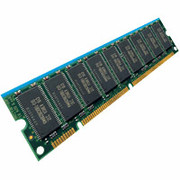 MMU must translate virtual address to physical address on every instruction fetch, load or store

What does the MMU need to do to translate an address?
Read, check, and update PTE 
(set accessed bit/dirty bit on write)
How can we speedup translation?
MMU must make at least 2 memory reads to walk page table. Slow!
Use specialized hardware to 
cache virtual-physical memory translations!


Introducing the Translation Lookaside Buffer (TLB)
Recall: CS61c Caching Concept
Cache: a repository for copies that can be accessed more quickly than the original

Only good if:
Frequent case frequent enough and
Infrequent case not too expensive

Important measure
 Average Access time = 	(Hit Rate x Hit Time) + (Miss Rate x Miss Time)
Recall: In Machine Structures (eg. 61C) …
Caching is the key to memory system performance
Main
Memory
(DRAM)
Processor
Main
Memory
(DRAM)
Access time = 100ns
Cache
(SRAM)
Processor
1 ns
100ns
Recall: In Machine Structures (eg. 61C) …
Average Memory Access Time (AMAT)
= (Hit Rate x HitTime) + (Miss Rate x MissTime)
Where HitRate + MissRate = 1

HitRate = 90% => AMAT = (0.9 x 1) + (0.1 x 101)=11 ns
HitRate = 99% => AMAT = (0.99 x 1) + (0.01 x 101)=2.01 ns

MissTimeL1 includes 
HitTimeL1+MissPenaltyL1 HitTimeL1 +AMATL2
Why Does Caching Help? Locality!
Temporal Locality (Locality in Time):
Keep recently accessed data items closer to processor

Spatial Locality (Locality in Space):
Move contiguous blocks to the upper levels
Recall: Memory Hierarchy
Take advantage of the principle of locality to:

Present the illusion of having as much memory as in the cheapest technology

Provide average speed similar to that offered by the fastest technology

Recall: fast but small/expensive. Slow but large!
Recall: Memory Hierarchy
Page table lives here (perhaps cached)
Address Translation needs to occur here
Processor
Secondary Storage (Disk)
Core
L2 Cache
Secondary Storage (SSD)
L1 Cache
Registers
Main
Memory
(DRAM)
L3 Cache(shared)
Core
L2 Cache
Registers
L1 Cache
100,000(0.1 ms)
10,000,000 
   (10 ms)
10-30
0.3
1
3
100
Speed (ns):
TBs
GBs
100GBs
MBs
100kBs
Size (bytes):
100Bs
10kBs
How do we make Address Translation Fast?
Cache results of recent translations !
Cache Page Table Entries using Virtual Page # as the key
Read <Phs_Addr X >
page tables
PTBR
Physical
Memory
Read <V_Addr m>
pgm data
Processor
(core)
Cache(s)
MMU
Memory Bus
V_Pg M1 : <Phs_Frame #1, V, … >
V_Pg M2 : <Phs_Frame #2, V, … >
V_Pg Mk : <Phs_Frame #k, V, … >
Translation Look-Aside Buffer
Record recent Virtual Page # to Physical Frame # translation

If present, have the physical address without reading any of the page tables !!!


Caches the end-to-end result
Virtual
Address
Physical
Address
Yes
No
Save
Result
Caching Applied to Address Translation
TLB
Physical
Memory
CPU
Cached?
Translate
(MMU)
Does page locality exist?

Instruction accesses spend a lot of time on the same page (since accesses sequential)
Stack accesses have definite locality of reference